Using Web Queries for Learner Error Detection
Michael Gamon, Microsoft Research
Claudia Leacock, Butler-Hill Group
Data-Driven Approaches to Error Correction
Classification
Represent the context of a word as a feature vector
P(word | context)
Useful for: detection + candidate generation + candidate ranking
Language modeling
Assign a probability to a sequence of words
Useful for: candidate ranking
Language model data
More data -> more reliable scores
For example: Gigaword corpus (3B tokens)
How about the web?
Largest text collection in existence
Diverse but noisy
Training a web-based language model: difficult
BUT: search engines return estimated page counts for a search
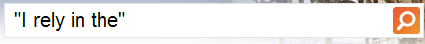 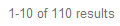 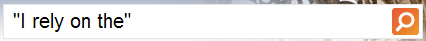 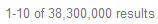 Googleology as Bad Science(Kilgariff 2007)
No part-of-speech or lemma information
Search syntax is limited
Number of automatic queries may be limited
Counts are web page count estimates, NOT phrase counts
Also:
Page count estimates are black magic
Estimates fluctuate over time
Let’s see, then:
Can web data be used to distinguish errors from correct phrases?
What resource is best?
Bing API
Google API
Google 5-gram data:
 preserves case + punctuation + sentence boundaries
Count cutoffs: unigrams = 200, higher n-grams = 40
What query size is best?
How does all this compare to using a standard language model?
Error types
Preposition errors:
16% of errors in CUP data
Prominent for all L1 backgrounds
Determiner errors:
13% of errors in CUP data
Depends on L1
Evaluation
Data: Cambridge Learners Corpus (CLC):
Random sample of ~9k sentences with preposition/article errors
Cleanup:
Correct spelling errors, change British spelling to US spelling
Keep all other errors in the sentence
Eliminate:
Sentences with nested errors
Sentences with multiple prep/art errors
Task: Distinguish the user error from the annotated correction
Evaluation Metrics
correct (the query results favor the correction of the learner error over the error itself): 
count(qcorrection) > count(qerror)
incorrect (the query results favor the learner error over its correction): 
count(qerror) >= count(qcorrection) 	where(count(qerror) ≠  0 or 	count(qcorrection) ≠  0)
noresult: count(qcorrection) = count(qerror) = 0
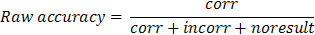 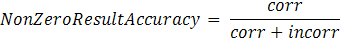 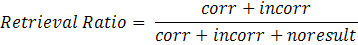 Query types
… we rely 0/on this kind of information
Fixed Window: n tokens to the right, m tokens to the left: 1_1, 2_1, 1_2, 2_2, 3_2, 2_3:
1_1: rely 0/on this 
2_1: we rely 0/on this
FixedLength: number of tokens for original and correction query is identical.
For substitution: same as Fixed Window
For deletion/insertion: need one extra word from the left/right to keep length equal:
LeftTrigram:
we rely 0 this
rely on this
SmartQueries
Expand at sentence edges:
“Nobody in/at the” vs: “Nobody in/at the party”
Find edges of noun phrases, verb phrases, prepositional phrases
Include punctuation as it indicates a clause boundary:
“have a/0 lunch,”  will not match on “have a lunch date”
Don’t go beyond punctuation:
“buy clothes 0/in, but” vs: “to buy clothes 0/in,” 

rely 0/on this kind of information
Results: Prepositions
DELETIONS
INSERTIONS
SUBSTITUTIONS
Results: Articles
DELETIONS
INSERTIONS
SUBSTITUTIONS
Summary so far
Best NonZeroResultAccuracy ranges from 85% - 98% on Google 5grams
RetrievalRatio on Google 5grams ranges from 35% - 71%
Google 5grams yield best accuracy but worst RetrievalRatio
Google API drops a little in accuracy but has much better RetrievalRatio
No single query strategy works best, need to have different query strategy per error type
Error Analysis
In over half of errors, disambiguating info not within query: A/The discount will be 5%.
~10%: Both original and correction seem good: It’s very important to/for us.
~10%: Other error in query: It’s a/0 great new. ~ great news. 
~10%: Unexpected n-gram frequencies:  “guilty for you”=171 versus “guilty about you”=137
~10%: Annotation introduces error: Don’t work on/*at Sunday. (Includes British English.)
For prepositions: ~7%: meaning changing – annotator used context of essay: I will buy it from/for you.
Using Language Model as Backoff
Prepositions
Articles
Conclusions
Can web data be used to distinguish errors from correct phrases?
Yes, precision is high, but recall is low
What resource is best?
Google 5-gram achieves highest precision
What query size is best?
No “one-size-fits-all” answer
How does the Google ngram approach compare to using a standard language model?
precision of Google 5-gram outperforms language model BUT language model can be used as a backoff
Thank you